A Novel At-Sensor Radiance Harmonization Method
Andreas Baumgartner, Claas Köhler
German Aerospace Center (DLR)
1
Andreas Baumgartner | 14.11.2024
Airborne Sensor Systems
HySpex-B
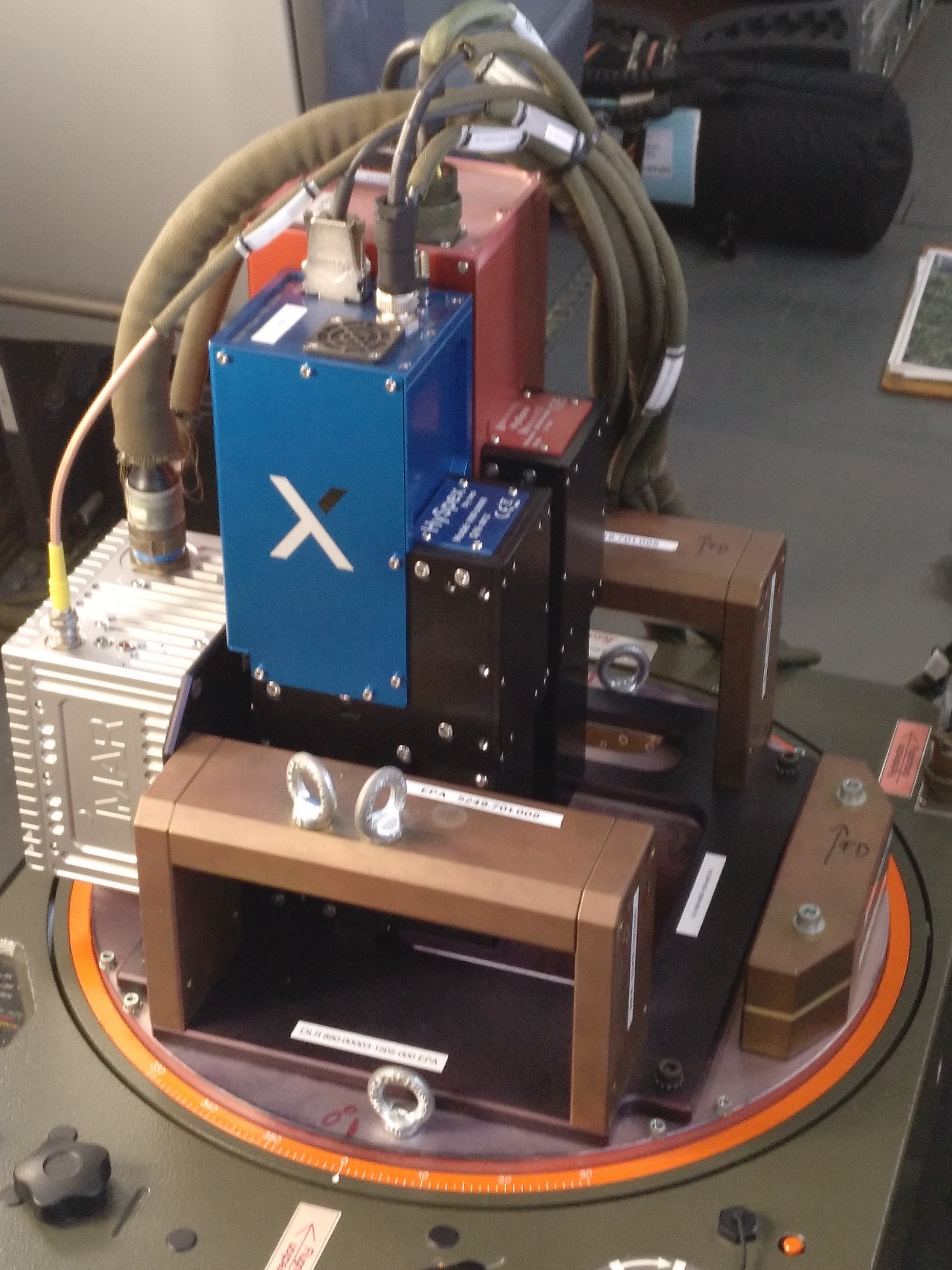 HySpex VNIR-3400N + SWIR-384
N → Nyquist (sampled)
Operational since 2023
Typical hyperspectral sensor
HySpex (EnMAP demonstrator)
HySpex VNIR-1600 + SWIR-320me
Acquired for EnMAP preparation in 2011
Extensively calibrated
2
Our advantage: we can recalibrate after each campaign
Andreas Baumgartner | 14.11.2024
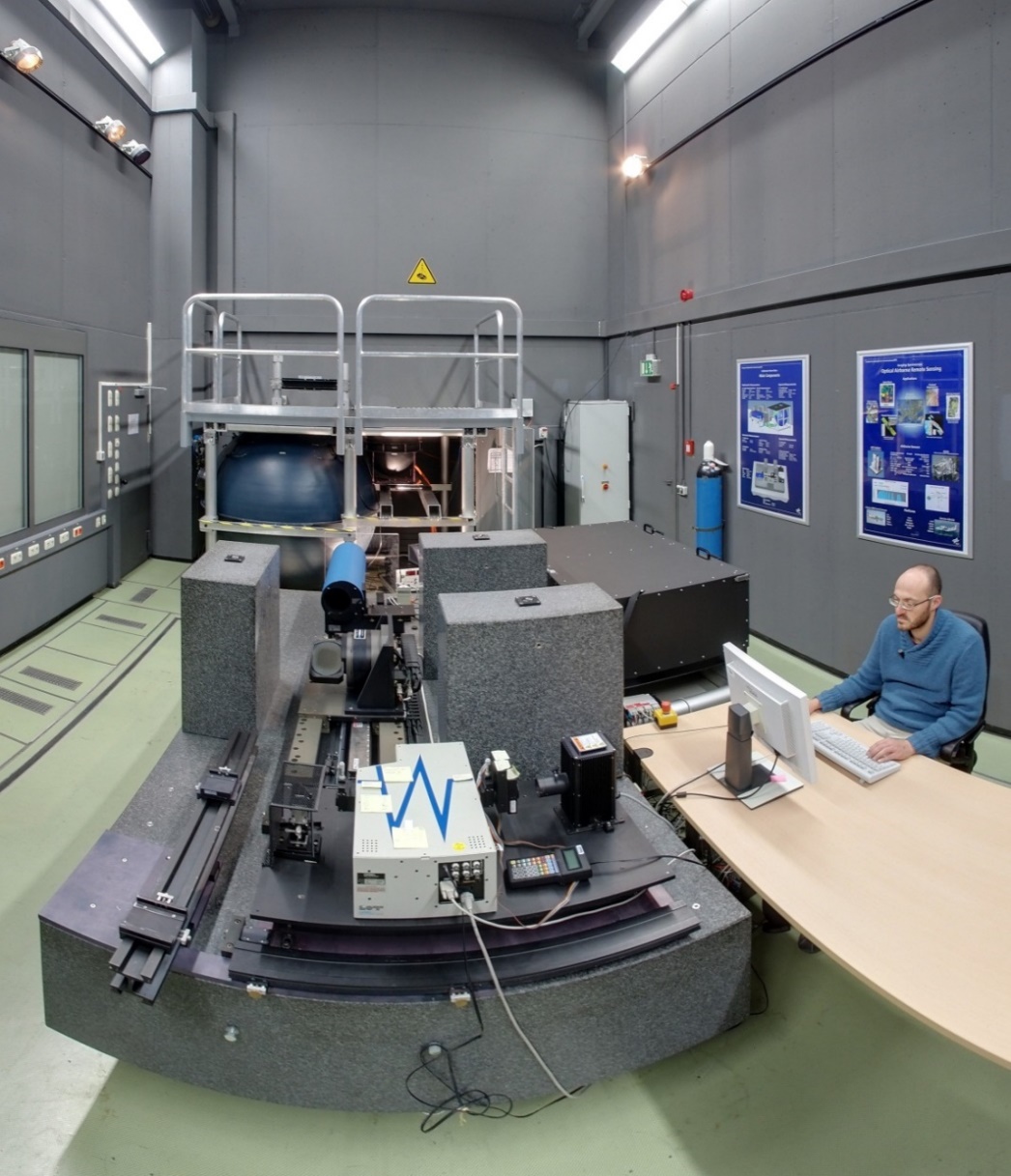 Calibration Home Base (CHB)
Co-funded by ESA
Operational since 2007
Calibration of 
angular response
spectral response
radiometric response
polarization
non-linearity
stray light
temperature sensitivity
…
Continuous development
Instruments: HySpex, AVIRIS-4, “EnMAP“, …
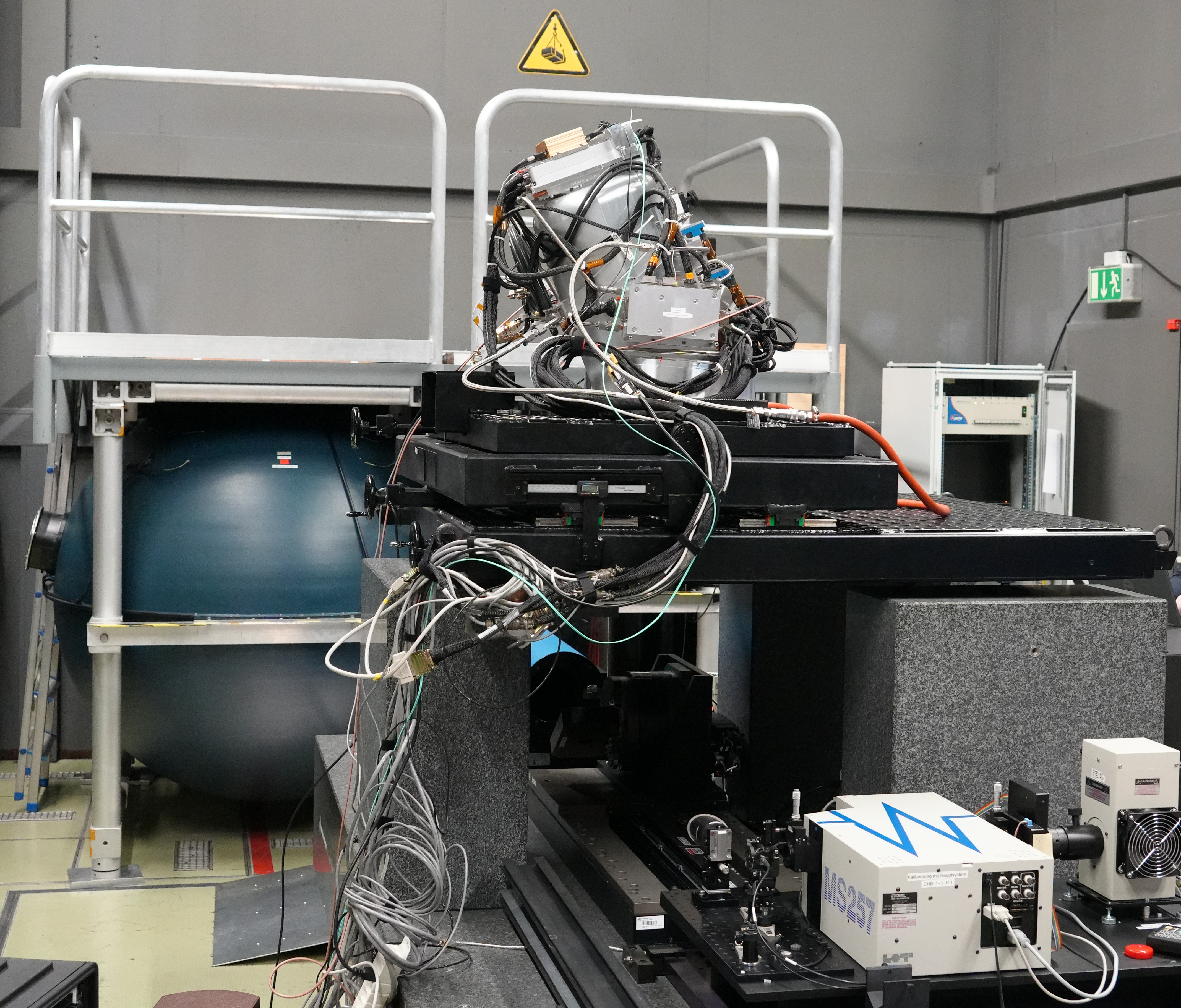 3
Andreas Baumgartner | 14.11.2024
Spectral Calibration Results HySpex VNIR3400-N
Individual SRF for each pixel (cubic spline model)
Complicated SRF shapes → center wavelength + resolution not well defined
Similar results for across-track response functions (ARFs)
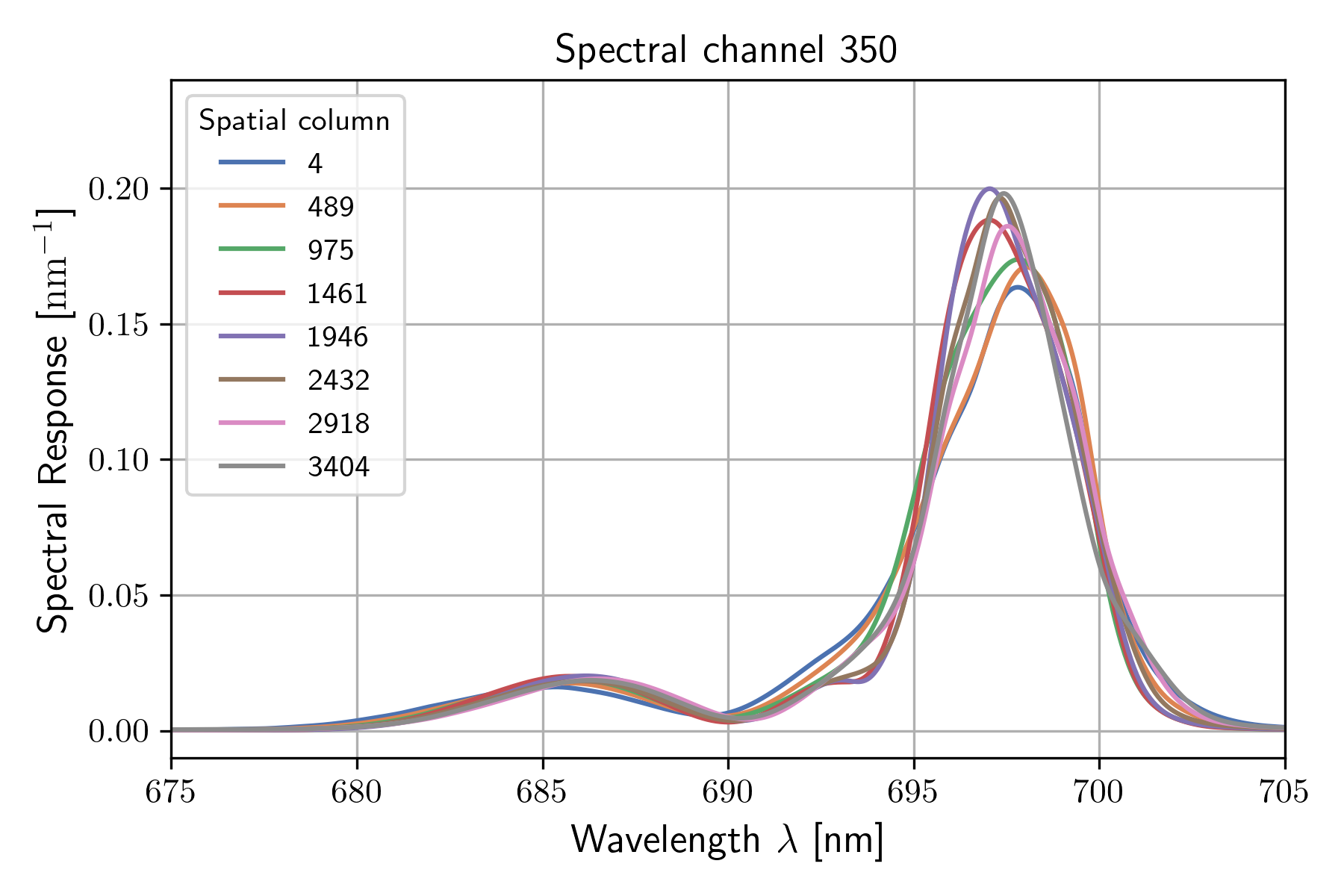 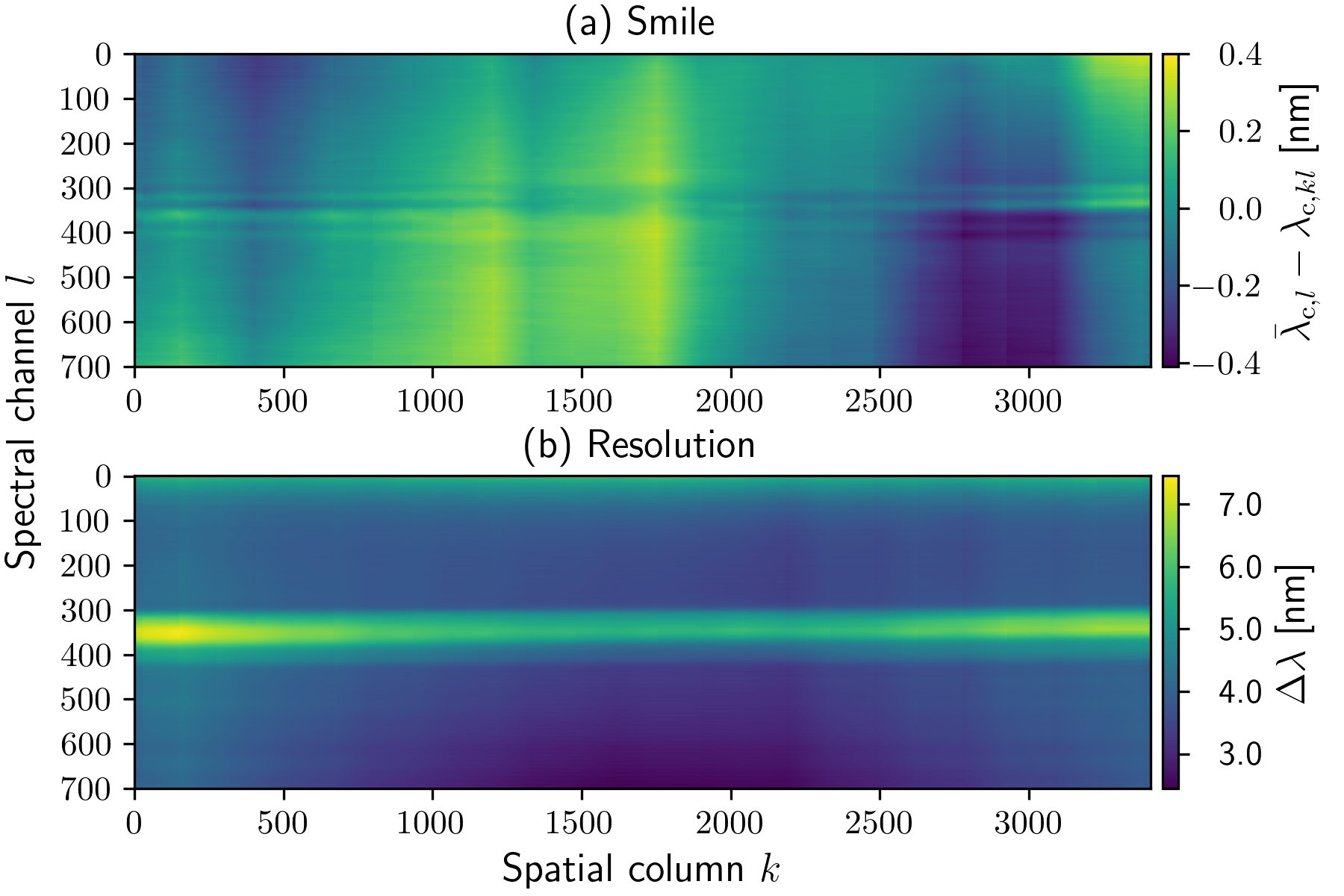 order sorting filter edge
4
Andreas Baumgartner | 14.11.2024
Initial Situation
We have a very good understanding (model) of the instrument

But
available L1 algorithms correct only smile and keystone
higher level products do not make use of the full instrument model

How can we make use of the full instrument model
to make data from different detector locations comparable?
to make data from different instruments comparable?
to reduce data complexity?

Do we really need to track the response of each individual pixel in higher level products?
5
Andreas Baumgartner | 14.11.2024
Imaging Equation
For simplicity only spectral case is shown
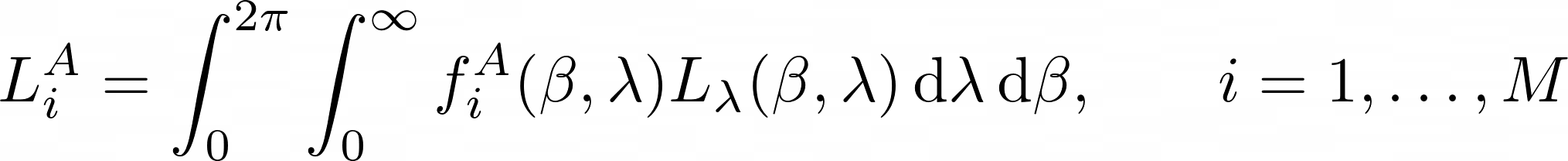 Measured radiance
Instrument responses
At sensor radiance
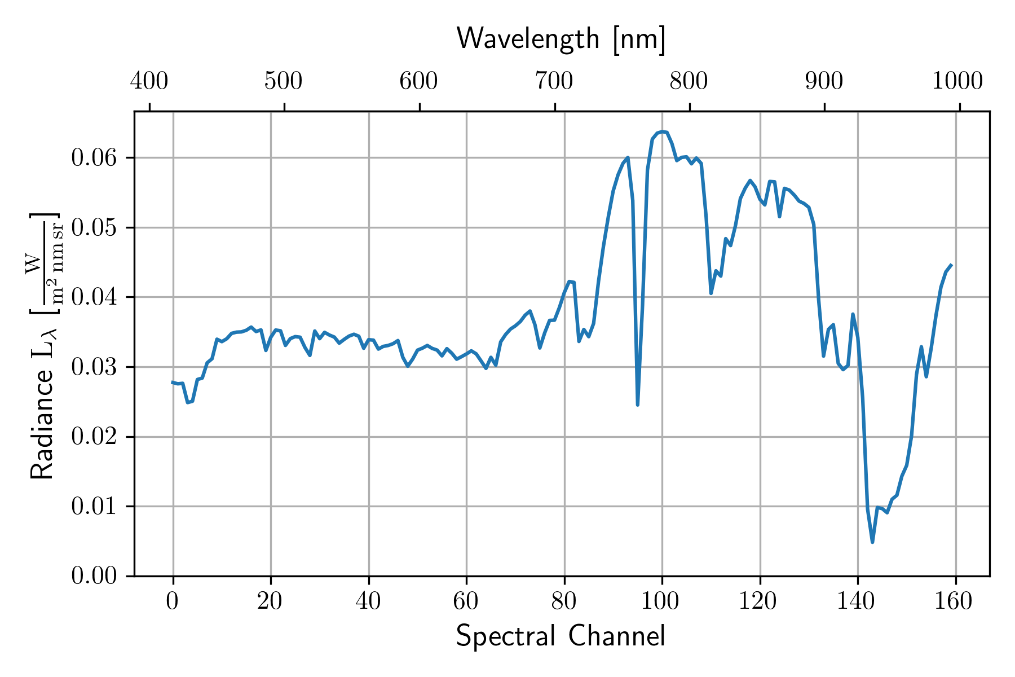 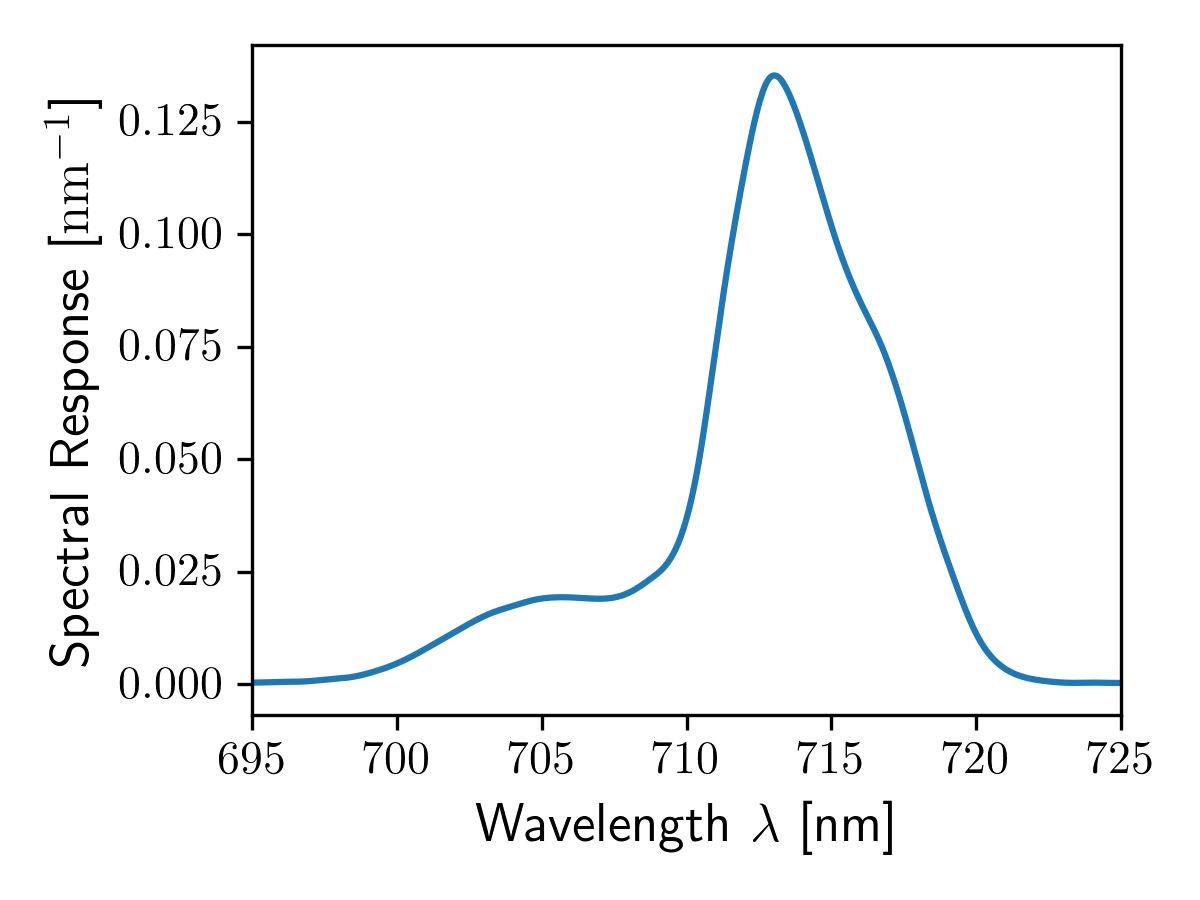 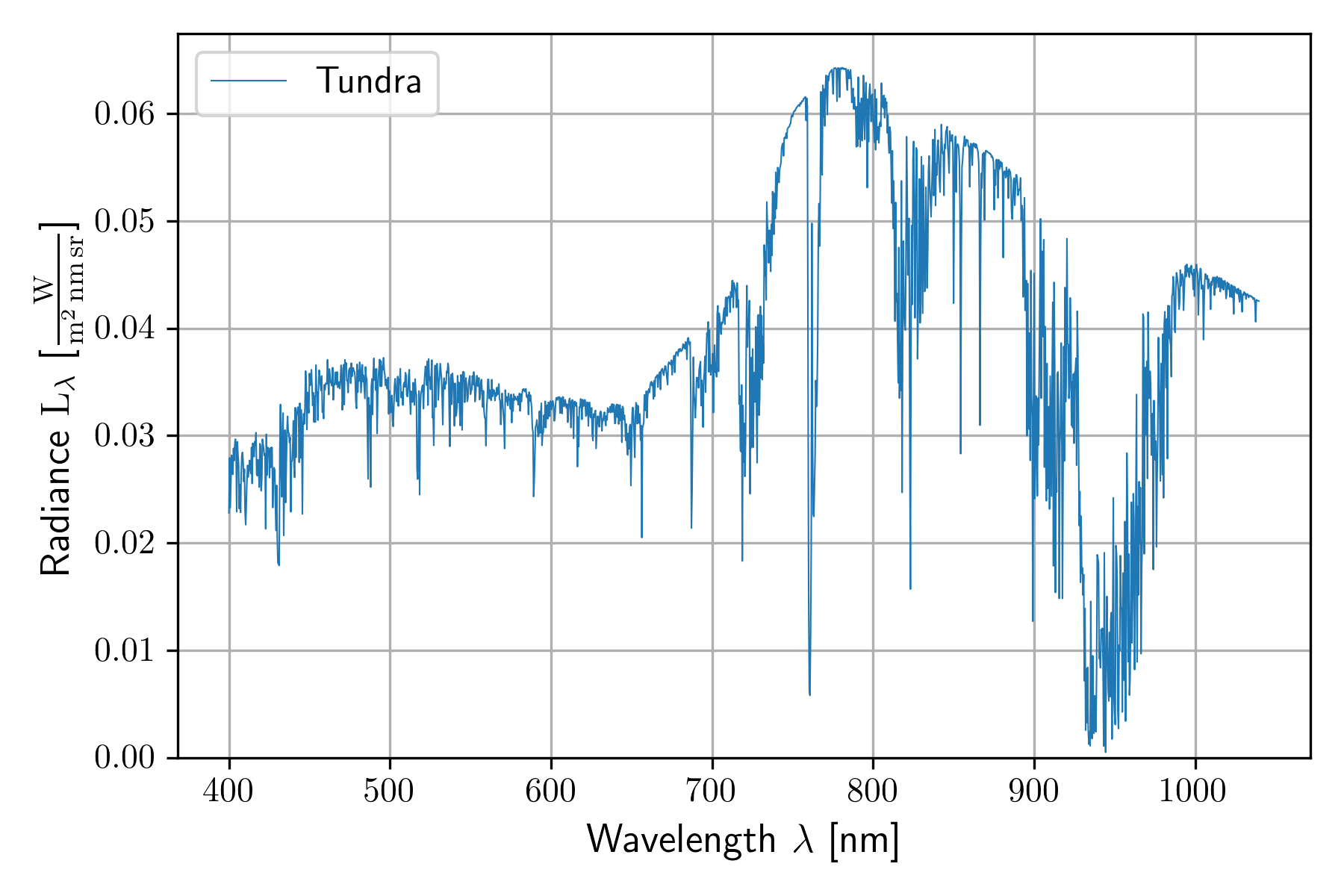 6
Andreas Baumgartner | 14.11.2024
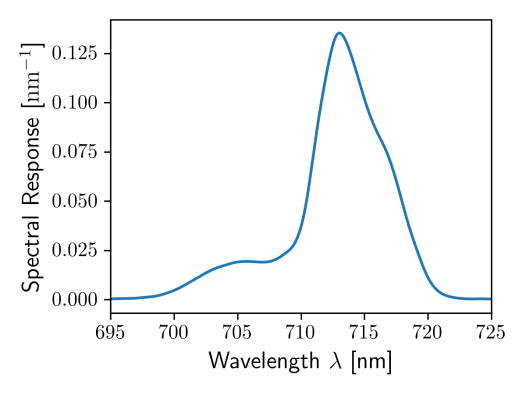 Two Systems - Two Results
System A
Ratio System A  / System B
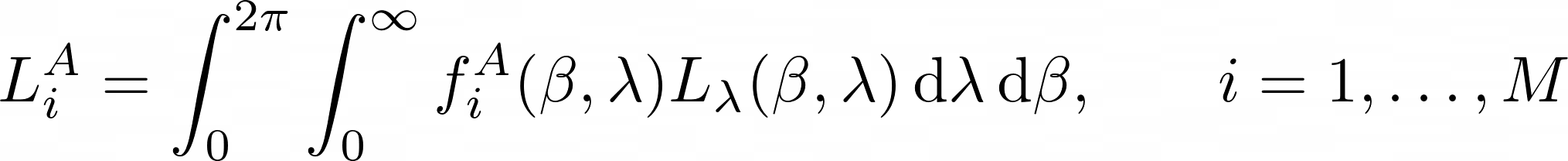 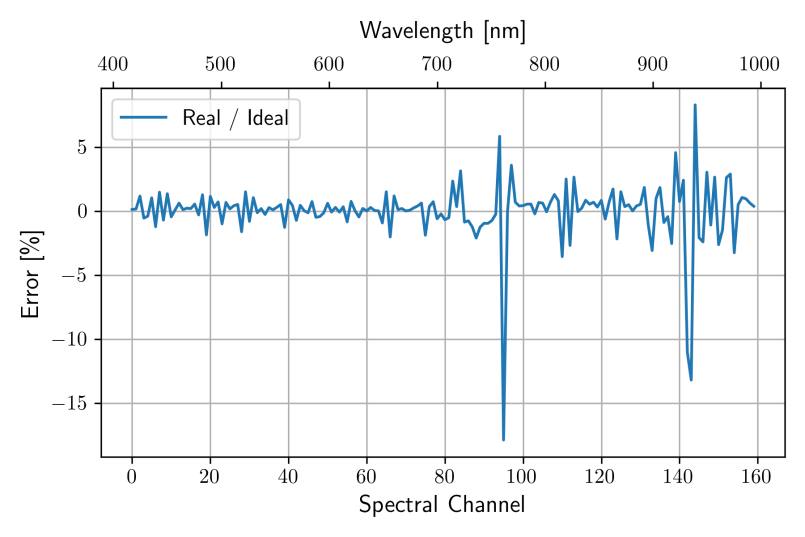 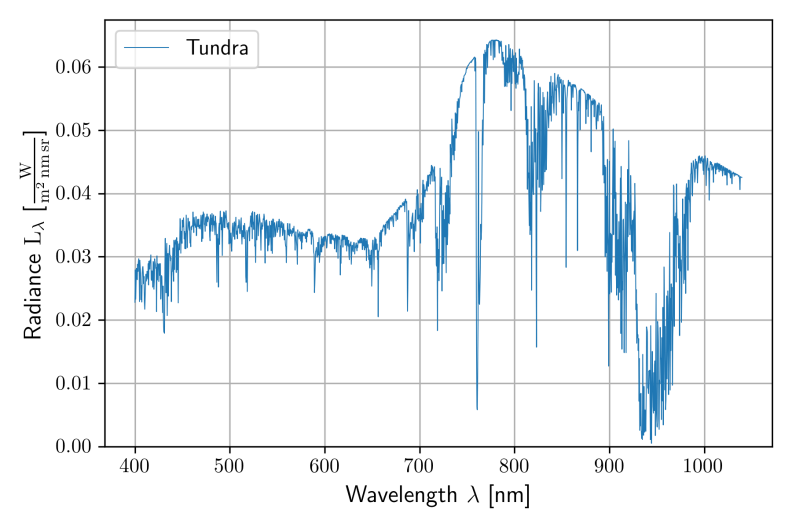 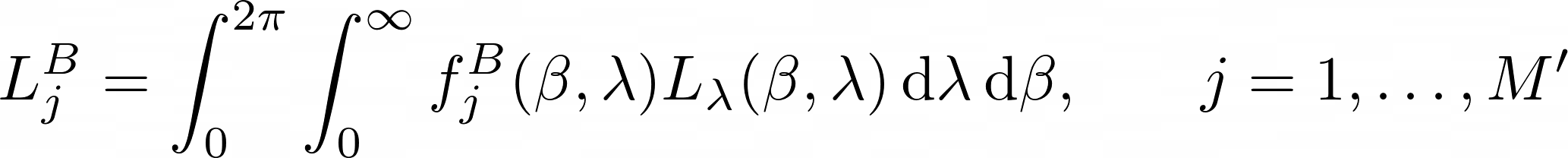 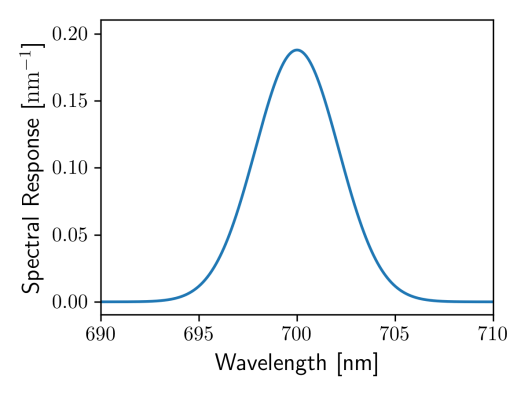 System B
7
Andreas Baumgartner | 14.11.2024
Goal: Converting Data from System A to System B
Each pixel of system B is the weight and sum of all pixels of system A
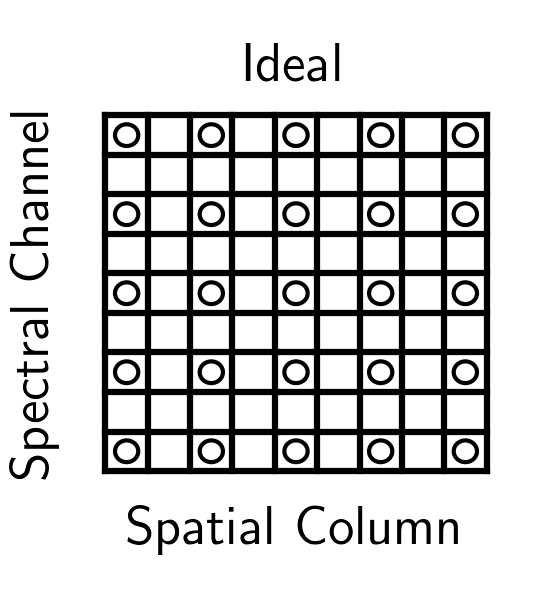 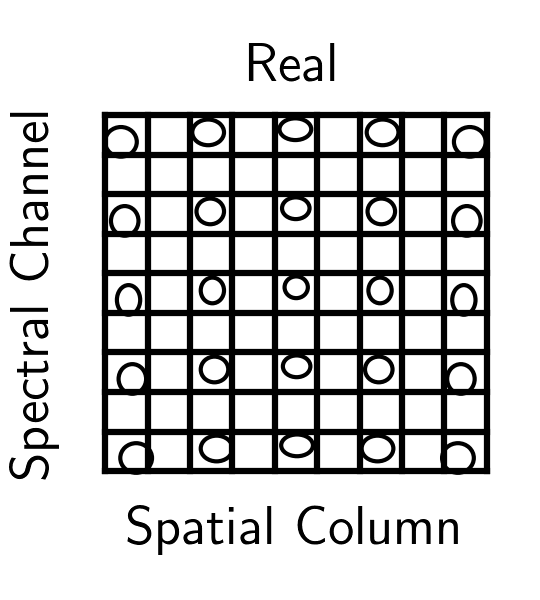 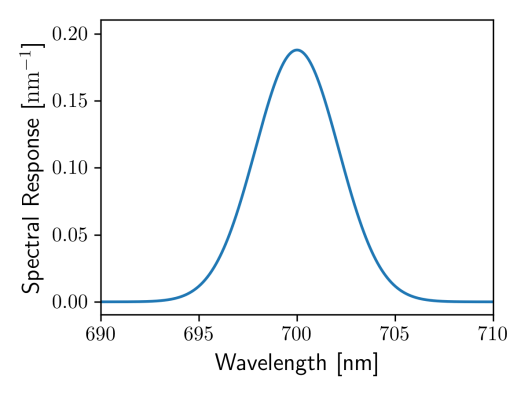 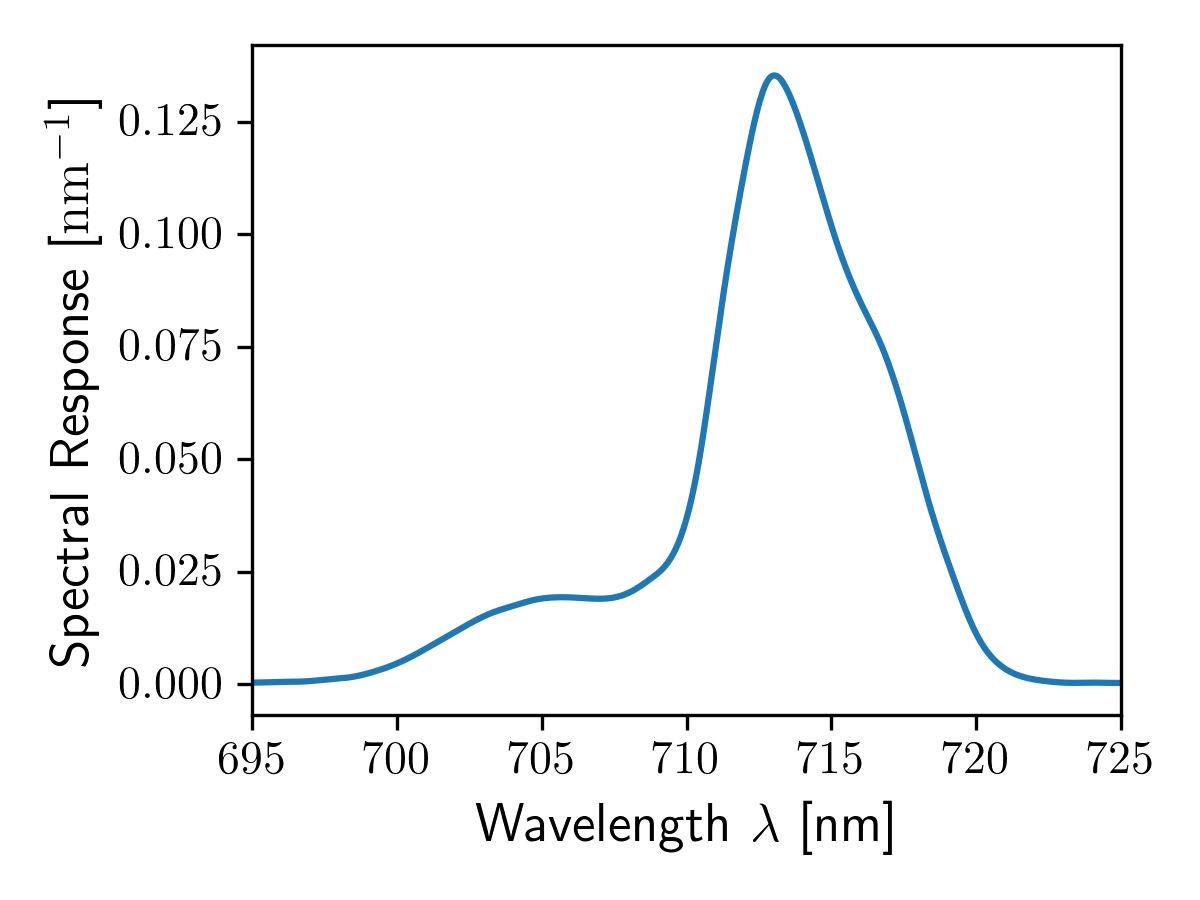 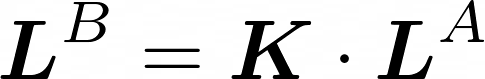 8
Andreas Baumgartner | 14.11.2024
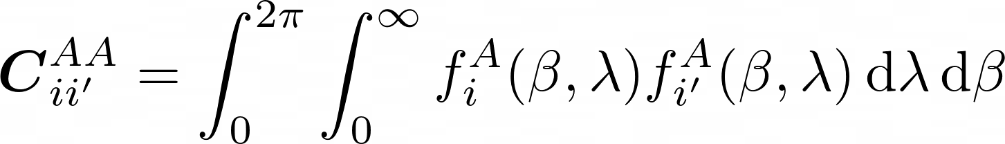 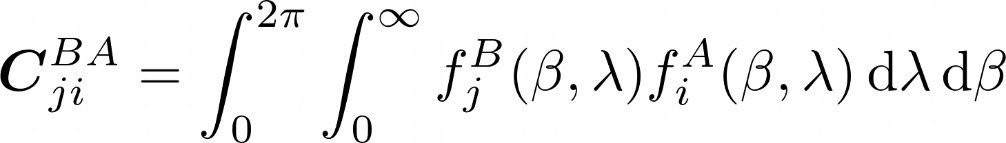 Instrument properties
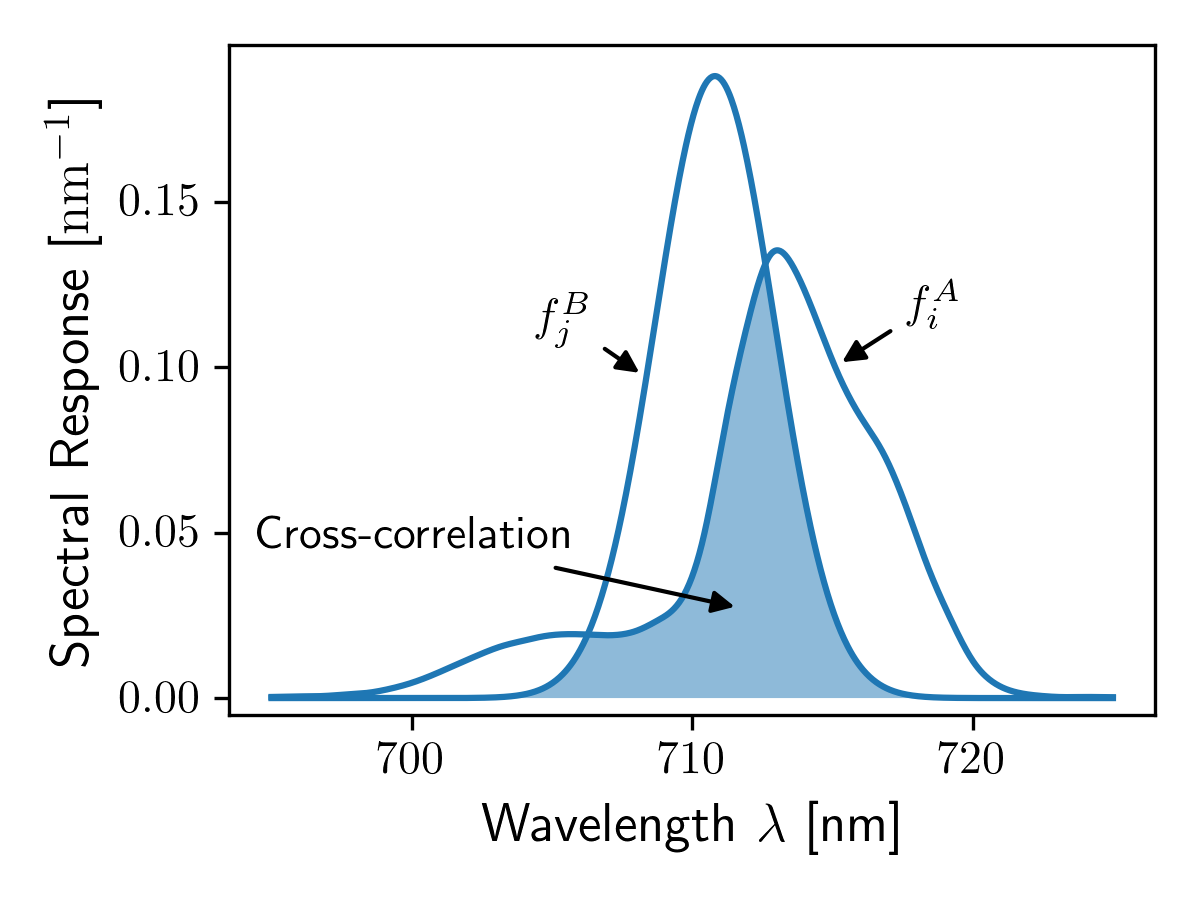 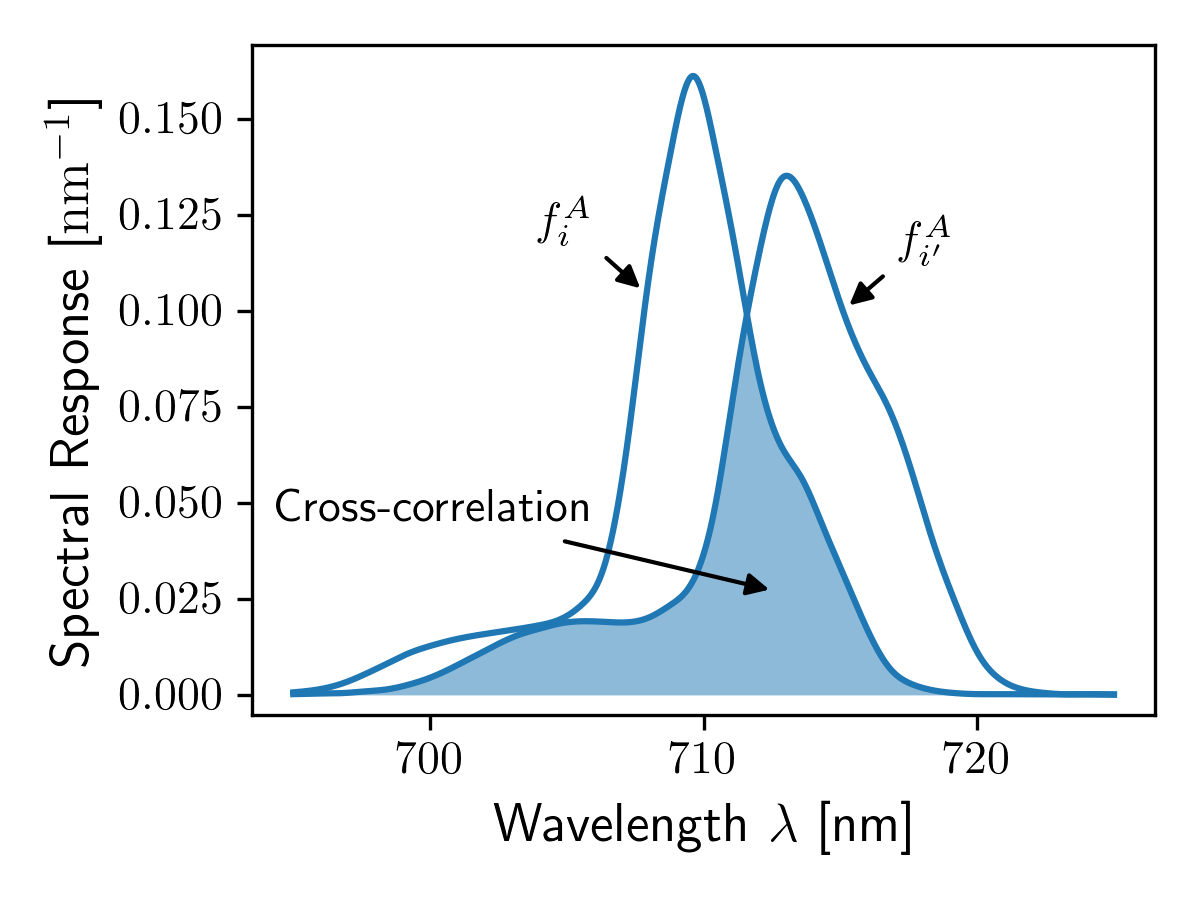 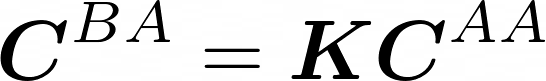 Transformation matrix can be computed from cross-correlation matrices
9
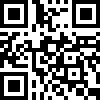 Mathematical background in
Baumgartner et al. (2020) doi:10.1364/oe.409626
Andreas Baumgartner | 14.11.2024
Current HySpex VNIR-3400N Processing Settings
smart binning
smart binning
super resolution
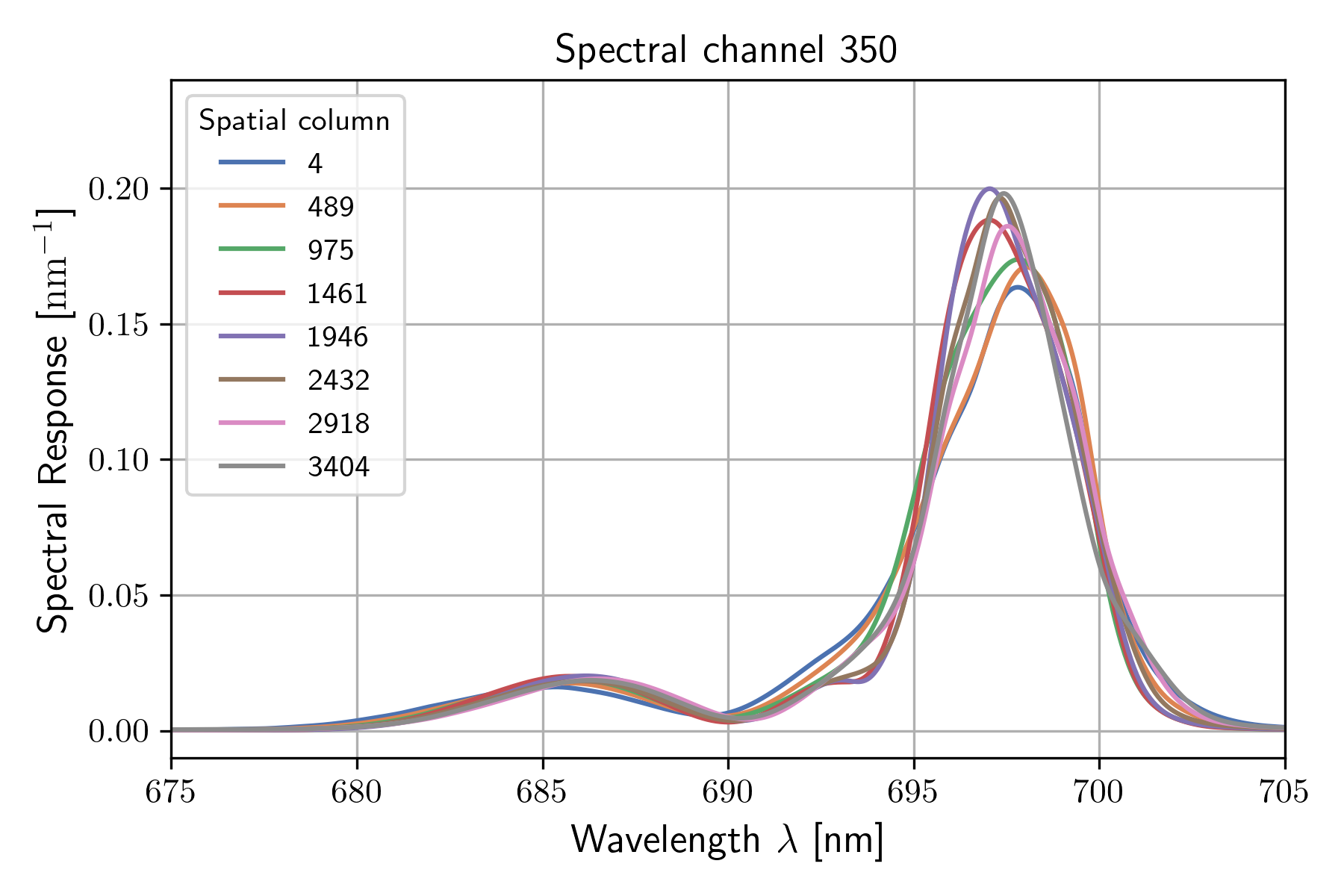 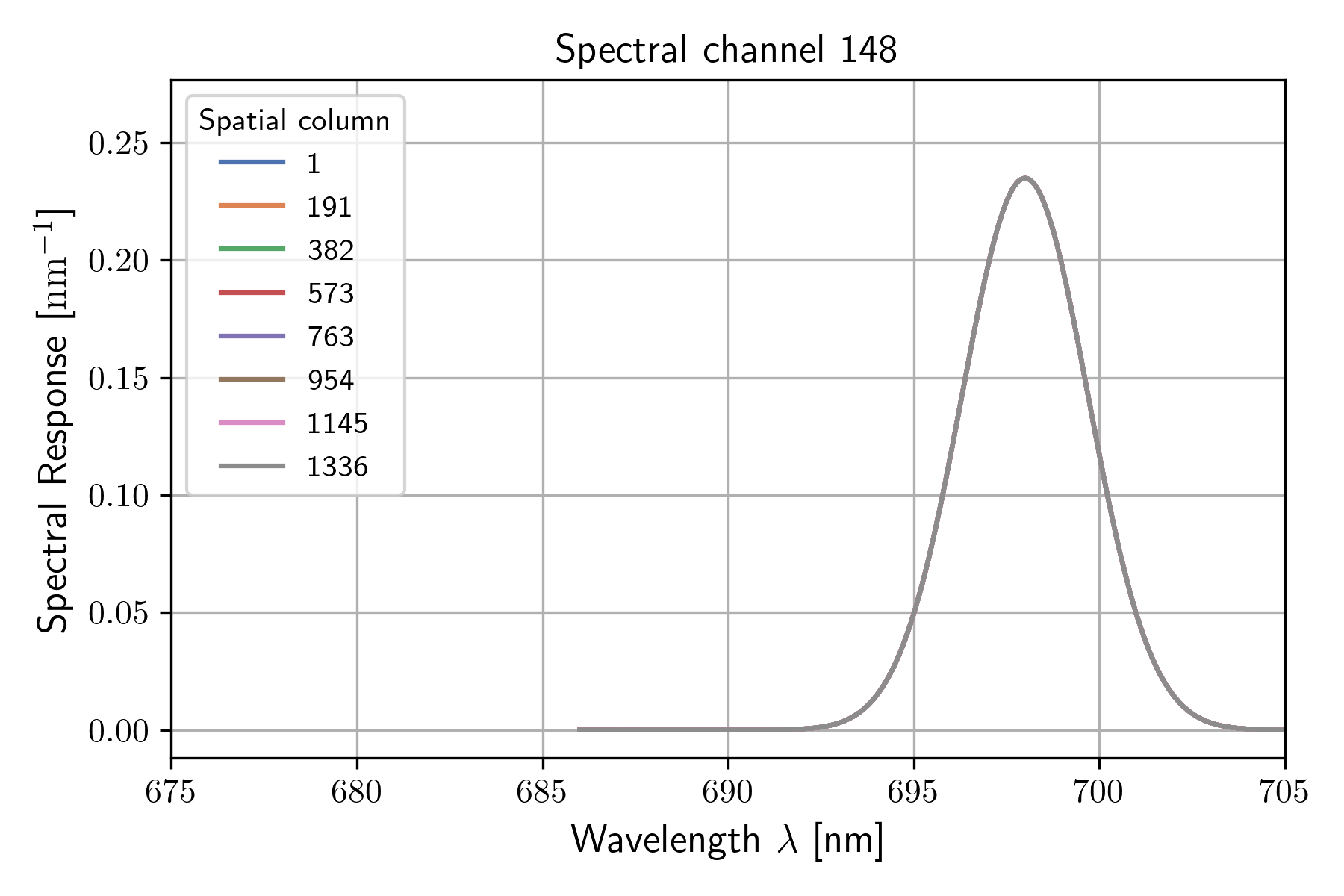 10
Andreas Baumgartner | 14.11.2024
Simulation Results
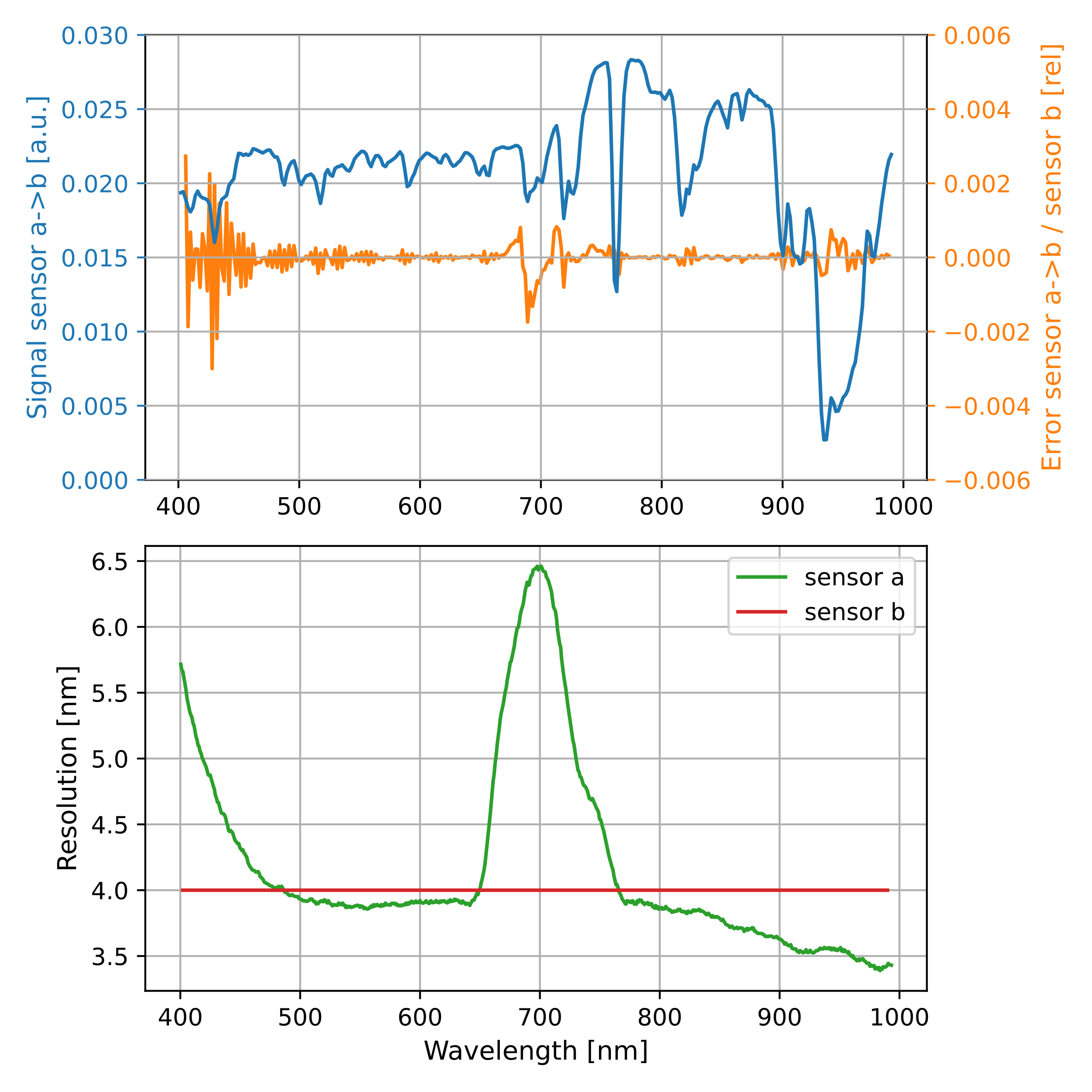 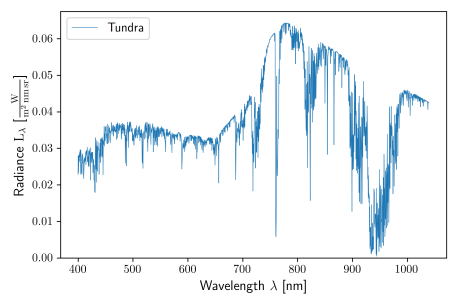 super resolution
11
Comparison
Andreas Baumgartner | 14.11.2024
Uncertainties
HySpex VNIR-3400N: Relative noise level change after transformation:
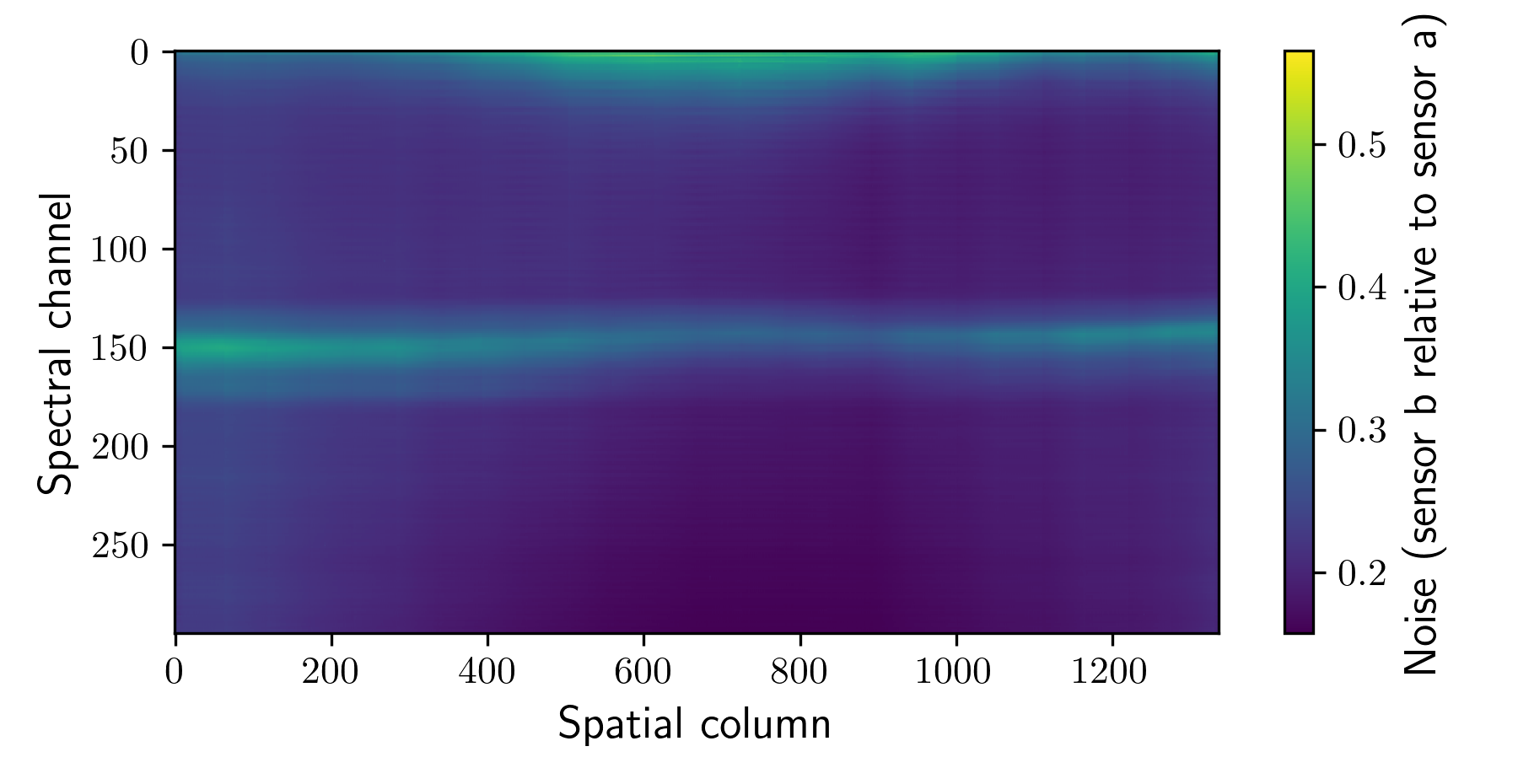 12
Andreas Baumgartner | 14.11.2024
Experimental Validation of HySpex VNIR-3400N
Measurement: Mercury lamp coupled into integrating sphere
Isolated spectral emission lines → high frequency stress test
Comparison of two spatial columns (across-track angles)
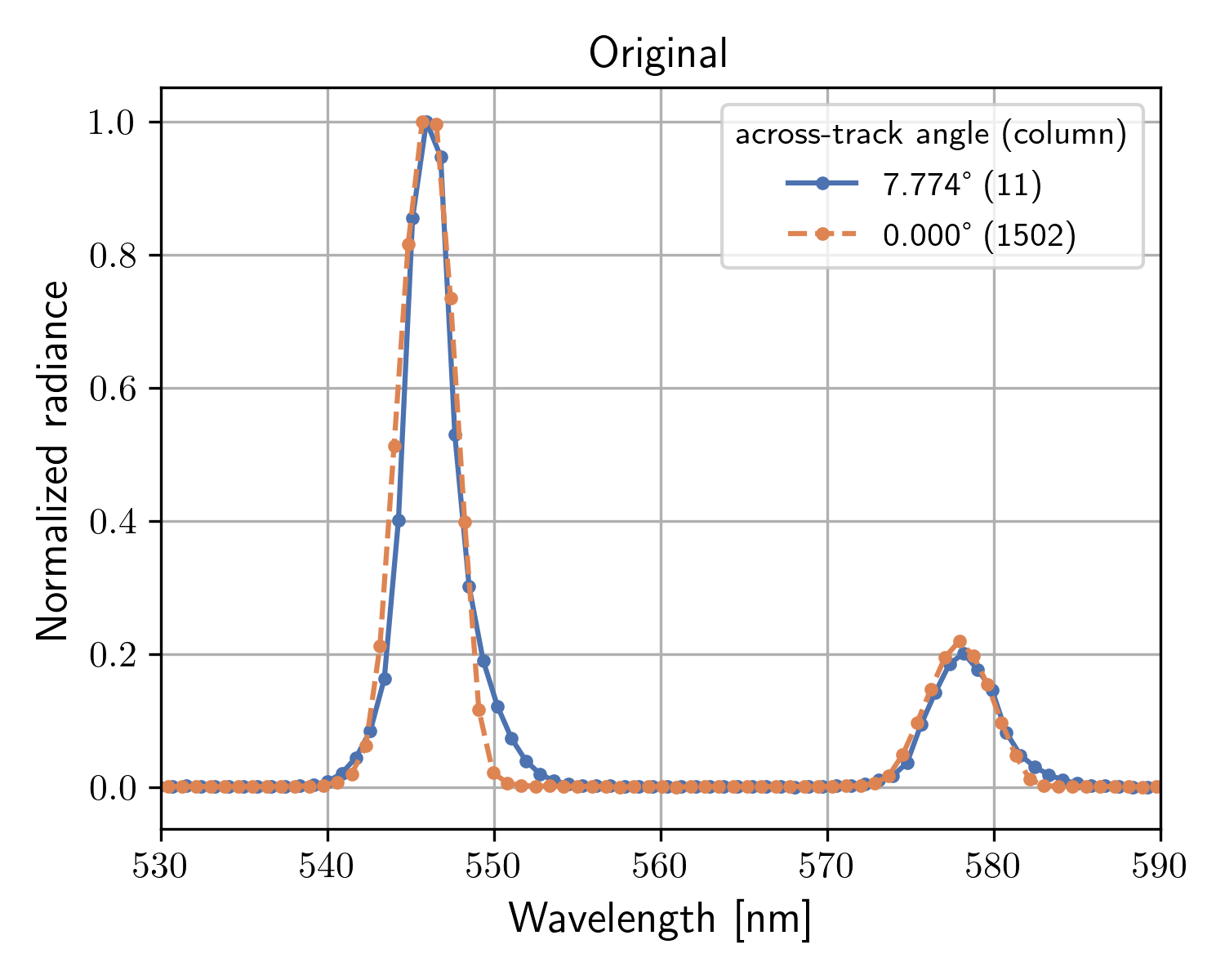 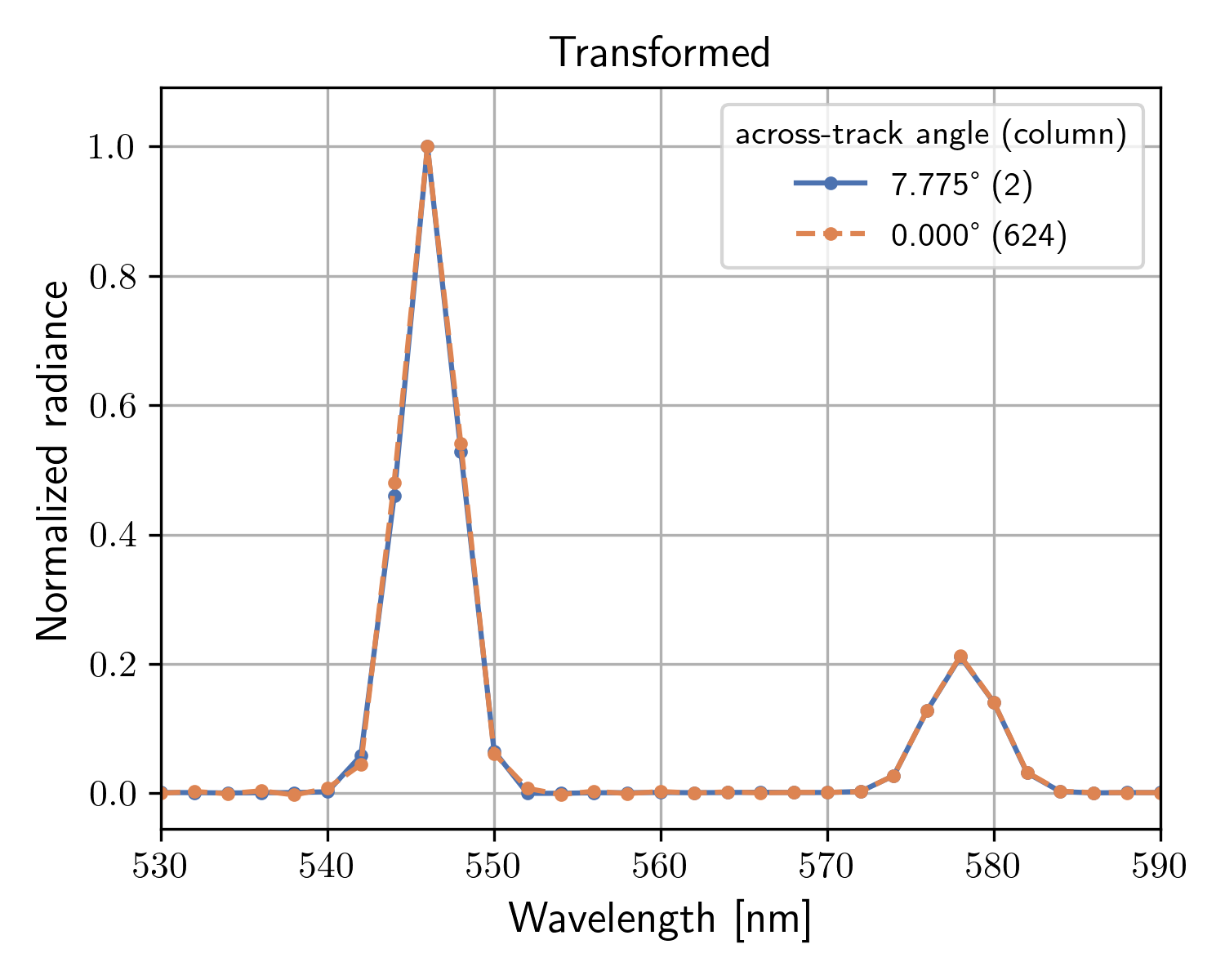 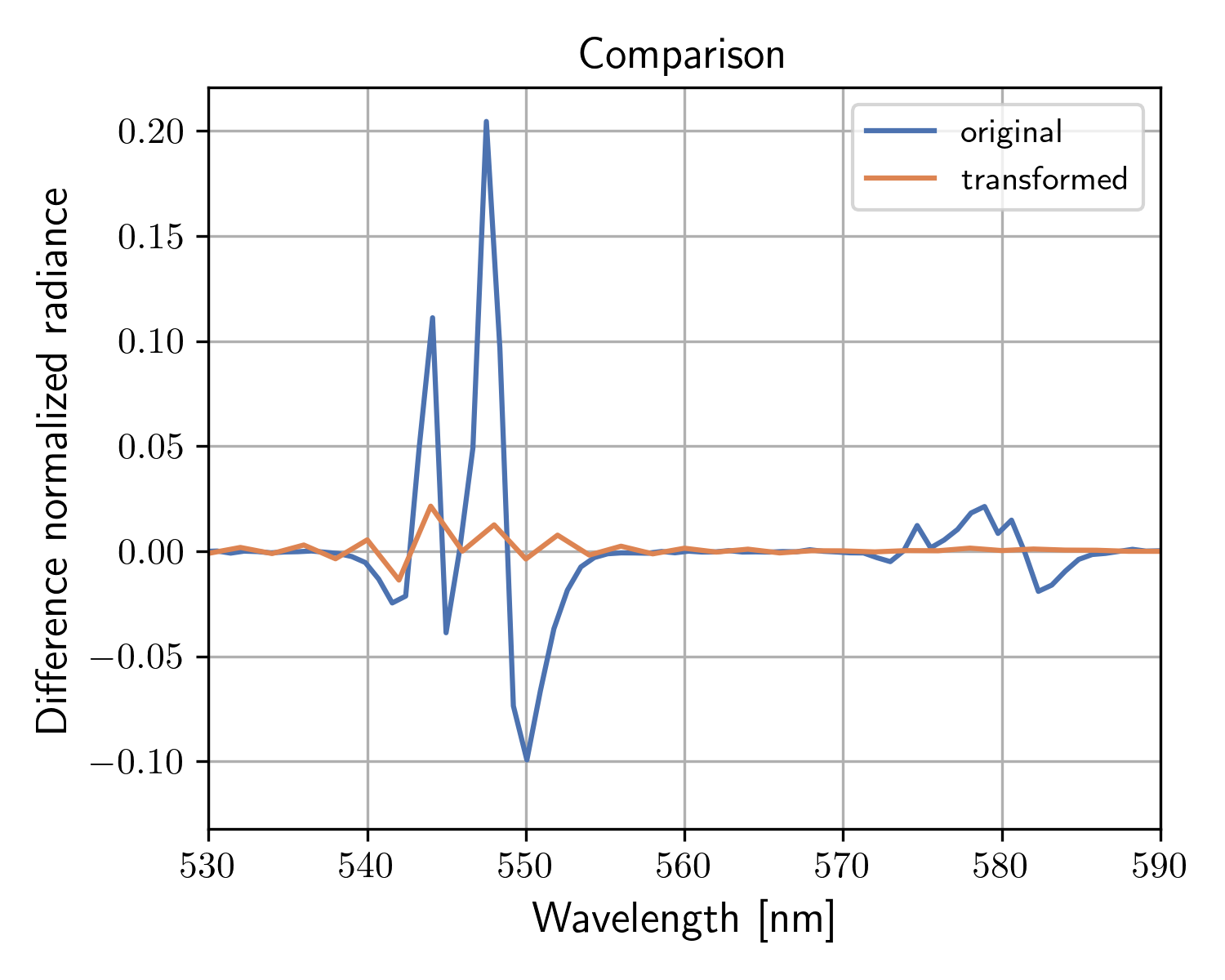 13
Andreas Baumgartner | 14.11.2024
Applications
14
Andreas Baumgartner | 14.11.2024
Conclusion
Matrix based response function harmonization is an efficient tool
Correct several optical artifacts
Reduce data size by smart binning
Reduce complexity of down-stream processing
Deliver L1 products that are easier to adopt by the community
Works also with undersampled instruments!

Our finding have implications on the design of future sensors
Oversampling (spectral & across-track) improves data quality
Smile and keystone should not drive the optical design
Knowledge of the response functions (including in-orbit changes) is of paramount importance
15
Andreas Baumgartner | 14.11.2024
My Answers
How does your work contribute to improving harmonization?
I think the presentation speaks for itself
What aspect of harmonization can most benefit users?
Uniform and comparable data products
At what level of processing is harmonization most necessary (L1B, L1C, L2A, L2B+, L3/L4)?
Depends on instrument and application
What is more important, the harmonization on data formats or the harmonization on information content of the products?
Data formats can be harmonized to a certain degree with wrappers
Product harmonization is more important
16
Andreas Baumgartner | 14.11.2024
Geometric Calibration Results
Individual across-track response function (ARF) for each pixel

No analytical function: Cubic spline model
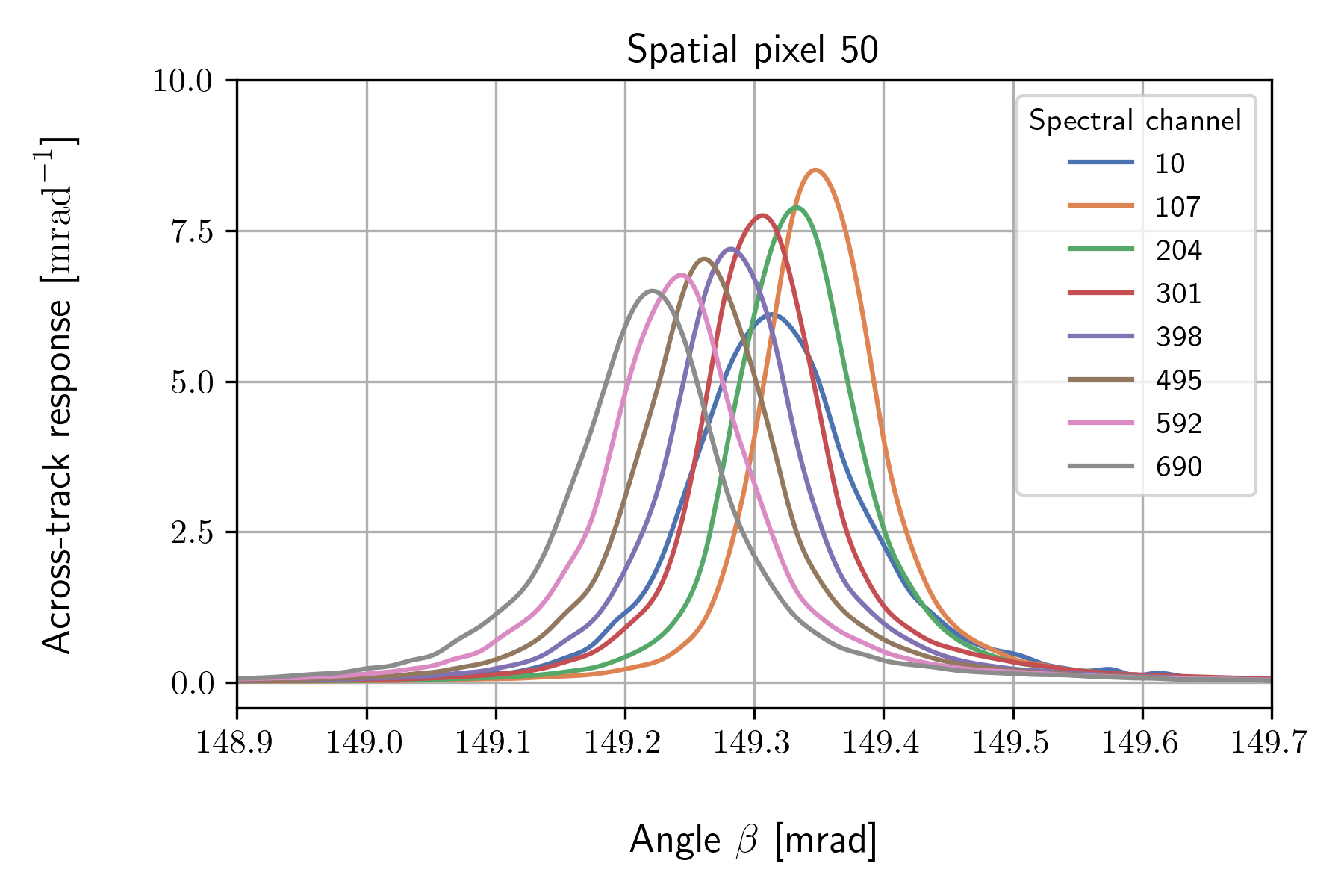 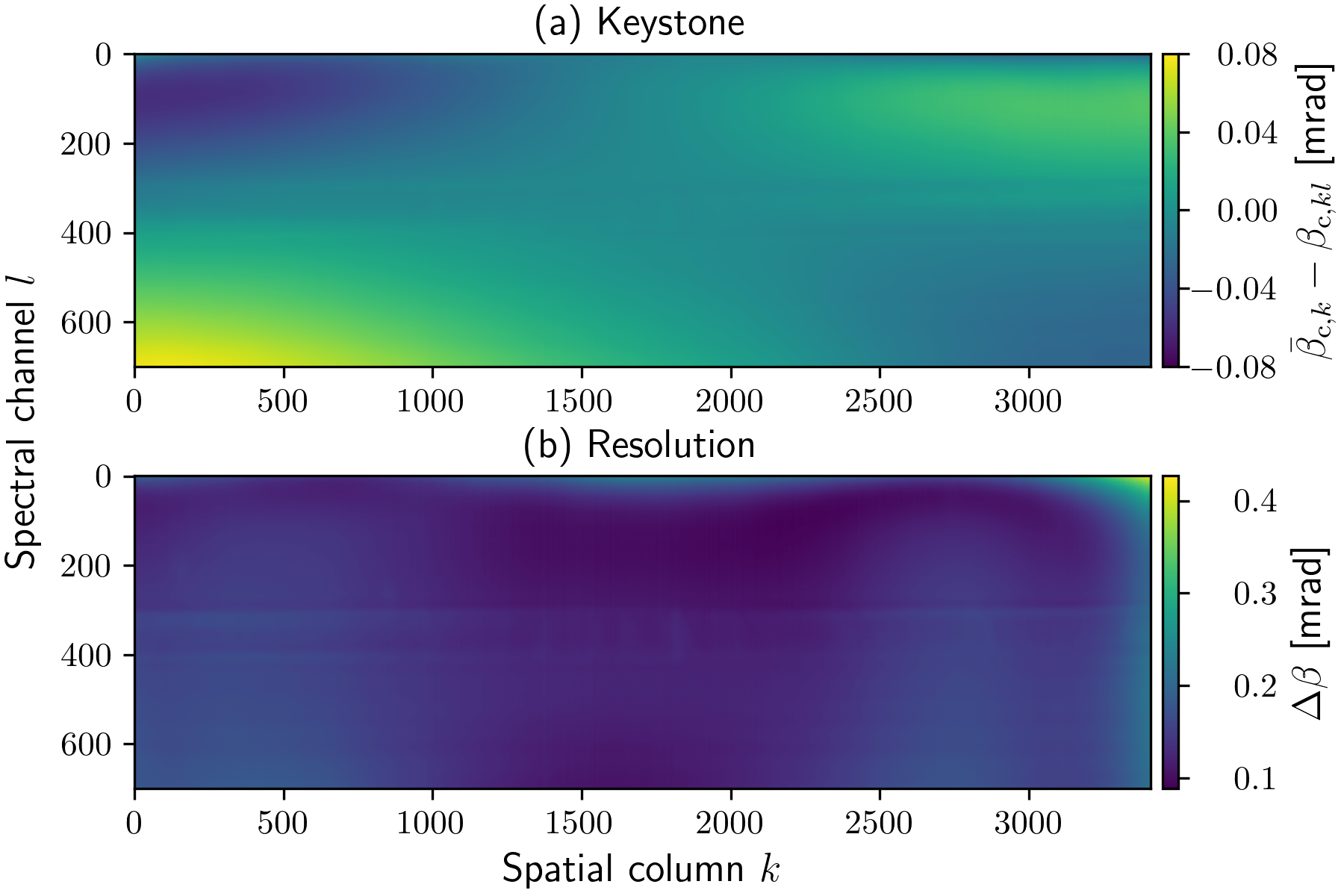 17
Andreas Baumgartner | 14.11.2024
Simulation Results Undersampled Sensor
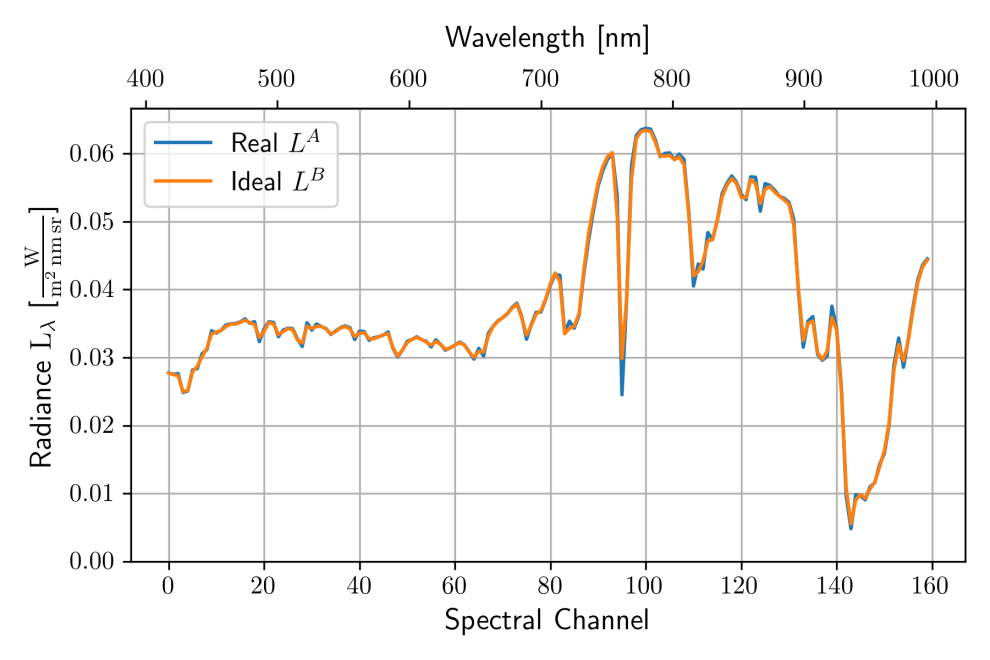 Sensor with ~1.4 Channels / FWHM

Larger errors compared to oversampled sensor

Smaller errors compared to conventional methods
Test Scene
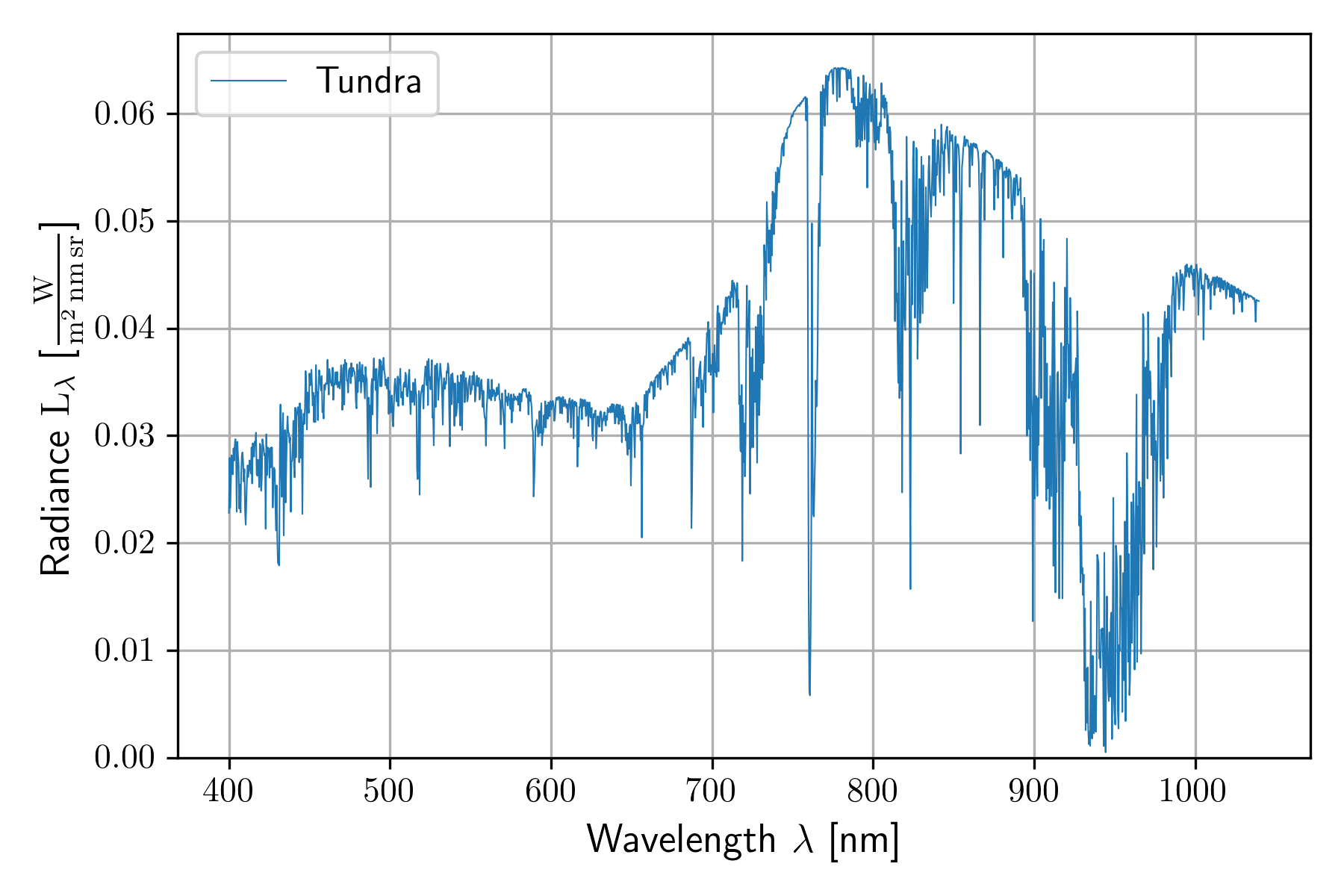 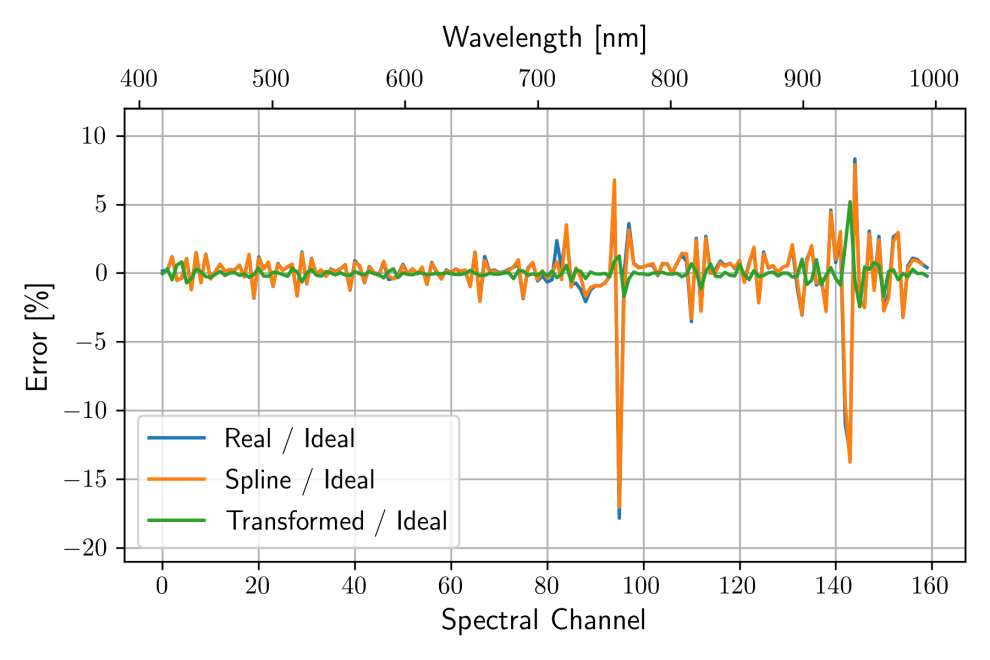 18
Andreas Baumgartner | 14.11.2024
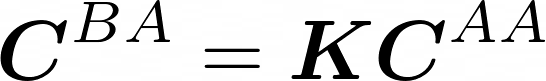 Using Tikhonov regularization to stabilize ill-posed problem
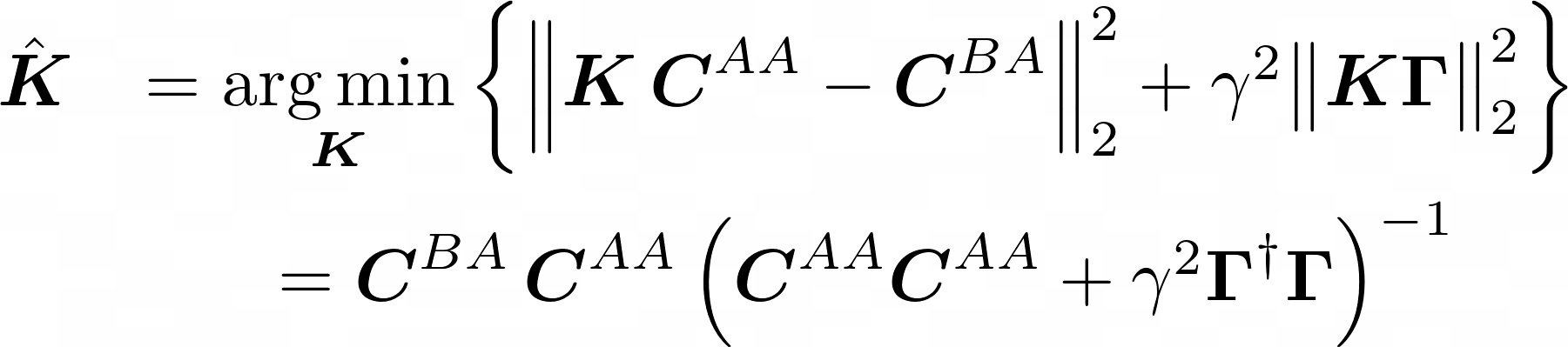 19
Andreas Baumgartner | 14.11.2024